Ch. 8, Lesson 1
La météo et l’art
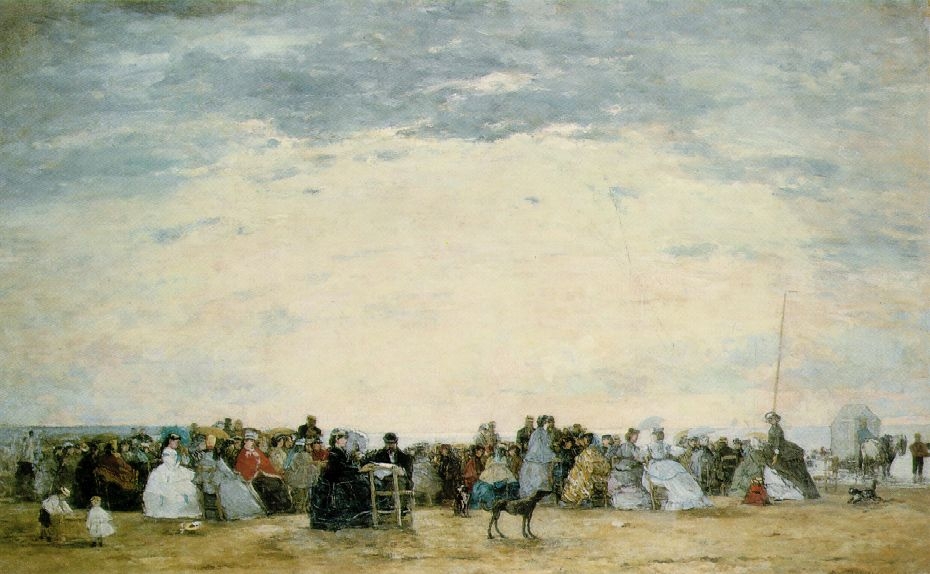 Bourdin, La Plage de Trouville
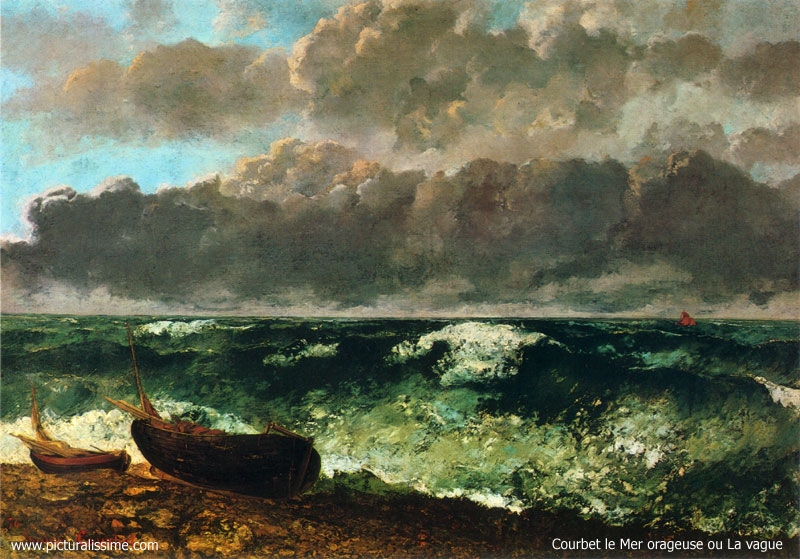 Degas, “Le défilé”
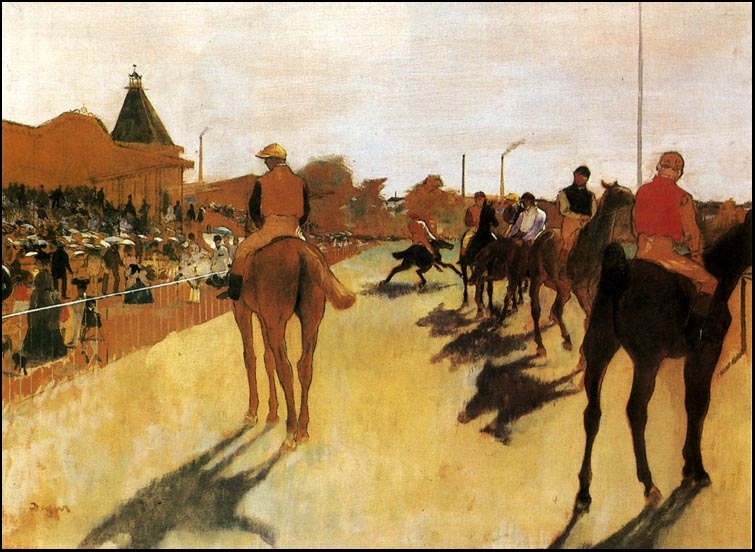 Monet, “Effet de vent”
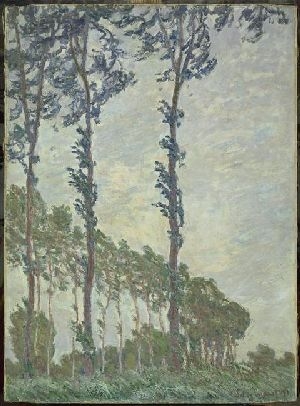 Monet, “La Pie”
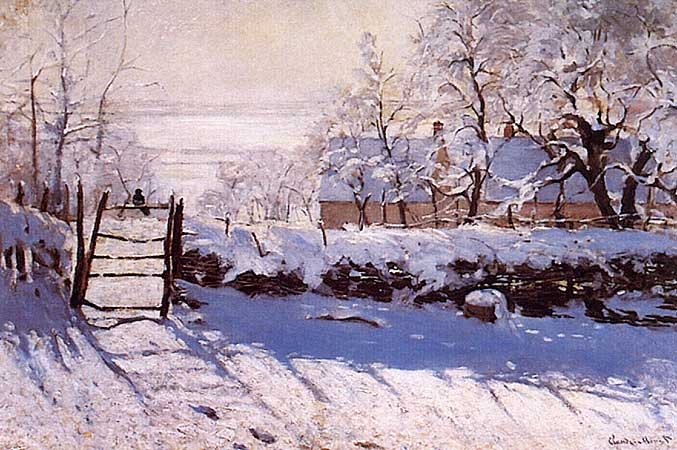 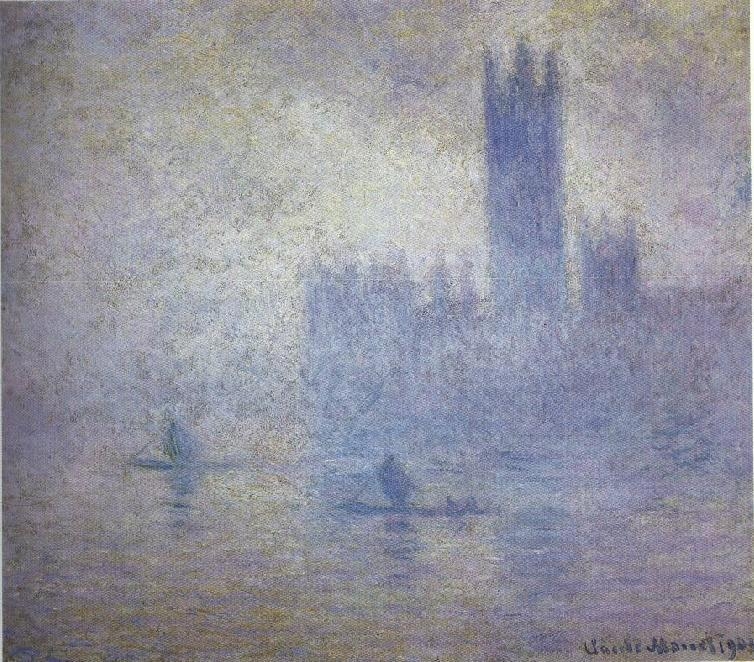 Monet, Londres, Le Parliament
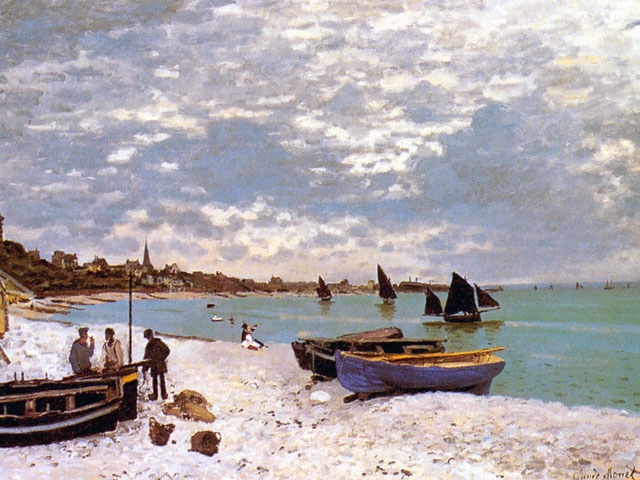 Monet, Plage de St. André
Van Gogh, “La Meridienne”
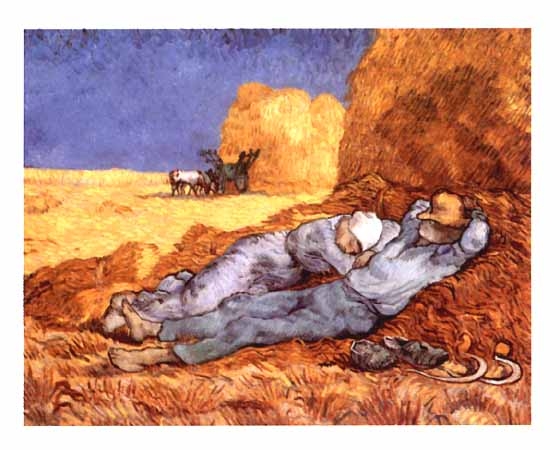